Engineering Design Rubric
Dimensions 1, 2 and 7
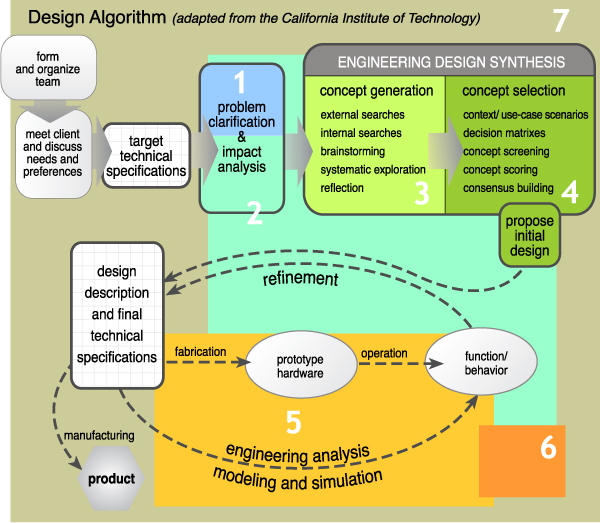 Engineering Design Rubric
“Competencies are broad capabilities that extend well beyond the goals and objectives of a single course. They involve developing enduring knowledge, skills, attitudes, and experience in a sufficiently wide array of contexts that enable the graduate to reliably employ these strengths in problem solving in a professional environment. In addition, the development of competencies, like the development of proficiency in a new language, is a cumulative process, and should show growth over an extended period of time, measured in years.” 
From Defining and Assessing the Competencies of Olin Graduates, Olin College of Engineering
For any final grade of C— or lower, students will be required to repeat the course.
Dimension 1: Problem Clarification
Clearly articulates the problem after a thorough exploration of multiple solution paths. Fully considers the needs of the client and the perspectives of other stakeholders during problem clarification. 
ABET 3e, 3j
Dimension 1: Problem Clarification
Dimension 1: Problem Clarification
Dimension 1: Problem Clarification
Dimension 2:  Impact Analysis
Considers the impacts of the design in ethical, global, economic, societal, cultural, and environmental contexts. 
ABET 3c, 3f, 3h, 3i, 3j
Dimension 2:  Impact Analysis
Dimension 2:  Impact Analysis
Dimension 2:  Impact Analysis
Dimension 3:  Concept Generation
Uses multiple search strategies, both internal and external, to generate a variety of ideas and systematically explore possible solution paths. 
ABET 3a, 3c, 3d, 3i, 3k
Dimension 3:  Concept Generation
Dimension 3:  Concept Generation
Dimension 3:  Concept Generation
Dimension 7: Communication
Communicates in an organized and professional manner with multiple audiences, including clients, stakeholders, other team members, and professional reviewers. 
ABET 3d, 3f, 3g
Dimension 7:  Communication
Dimension 7:  Communication
Dimension 7:  Communication